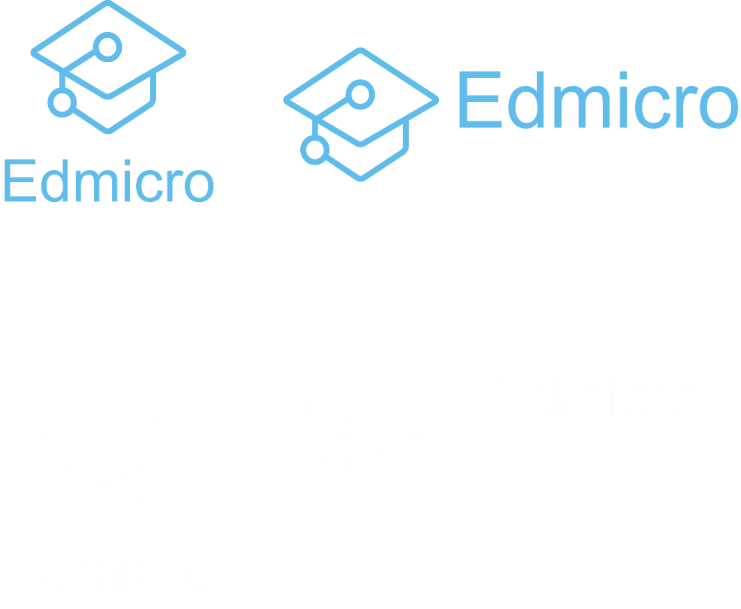 TẬP HUẤN SỬ DỤNG PHẦN MỀM QUẢN LÝ HỒ SƠ CHUYÊN MÔN
Dành cho: BGH, GIÁO VIÊN, TỔ TRƯỞNG
I. HƯỚNG DẪN NỘP 
KẾ HOẠCH GIÁO DỤC CỦA NHÀ TRƯỜNG
Gồm 4 bước: 

Bước 1: Mở trình duyệt Google Chorm gõ địa chỉ:
qlcm.haiphong.edu.vn
Bước 2: Chọn mục 2 Quản lý cấp trường\ vào mục 2.1 Quản lý cấp trường duyệt và gửi kế hoạch.
Bước 3: Đăng nhập bằng TK quản lí\ chọn nộp hồ sơ quản lý hoạt động giáo dục nhà trường.
Bước 4: Nhấn thêm văn bản: Chọn Kế hoạch giáo dục nhà trường. Nhấn lưu. Sau đó chọn tệp đính kèm với kiểu tệp docx, pdf.
Lưu ý: Hồ sơ nhà trường gồm 14 loại nhưng chỉ nộp Kế hoạch giáo dục nhà trường. Không bắt buộc nộp kế hoạch còn lại.
2. HƯỚNG DẪN QUY TRÌNH QUẢN LÝ HỒ SƠ CHUYÊN MÔN: https://bit.ly/QT_HD_QLCM
1. HƯỚNG DẪN TRUY CẬP
Địa chỉ truy cập tại: https://qlcm.haiphong.edu.vn
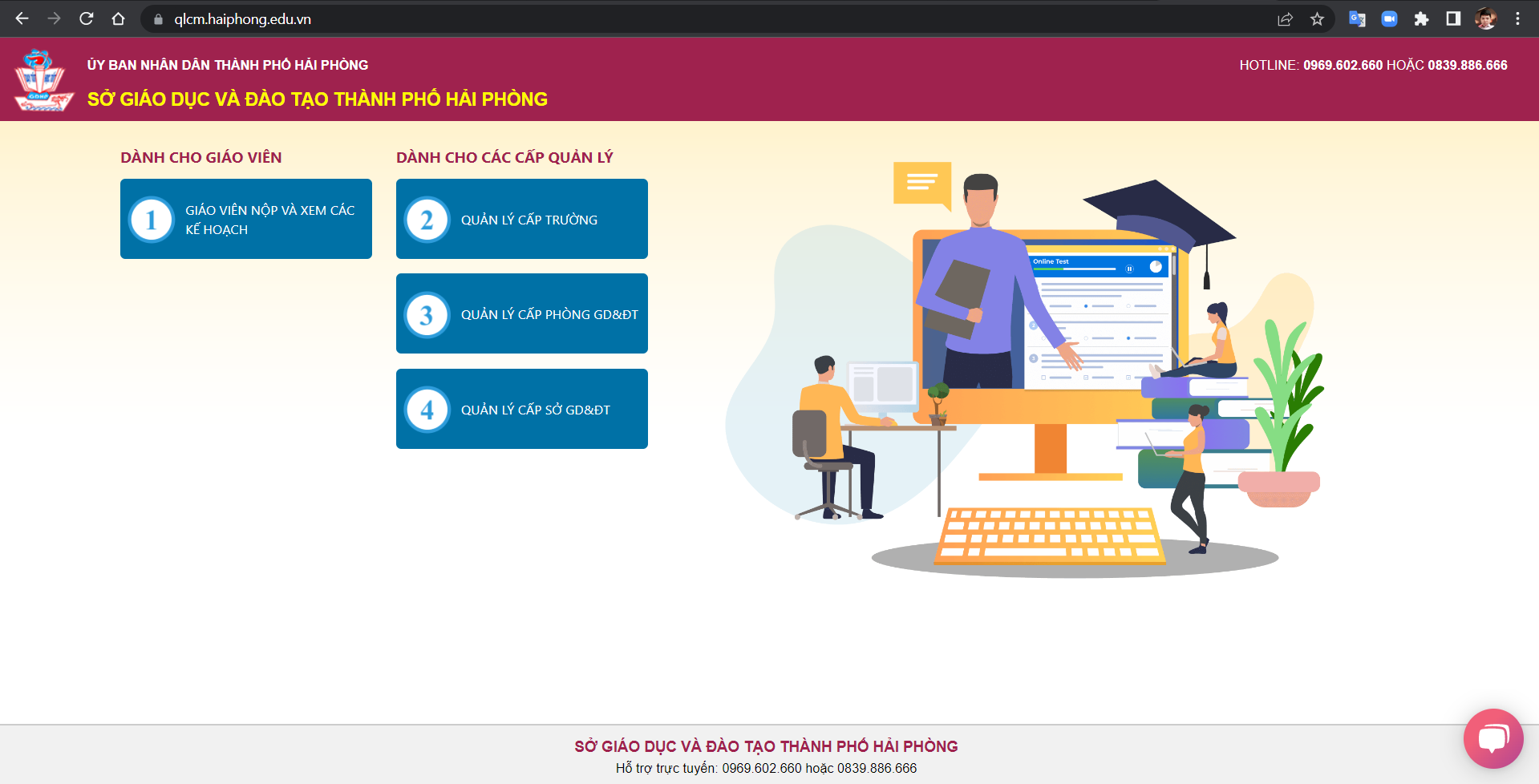 1. HƯỚNG DẪN TRUY CẬP
Địa chỉ truy cập tại: https://qlcm.haiphong.edu.vn
Nhập tên đăng nhập và mật khẩu được cấp tại đây
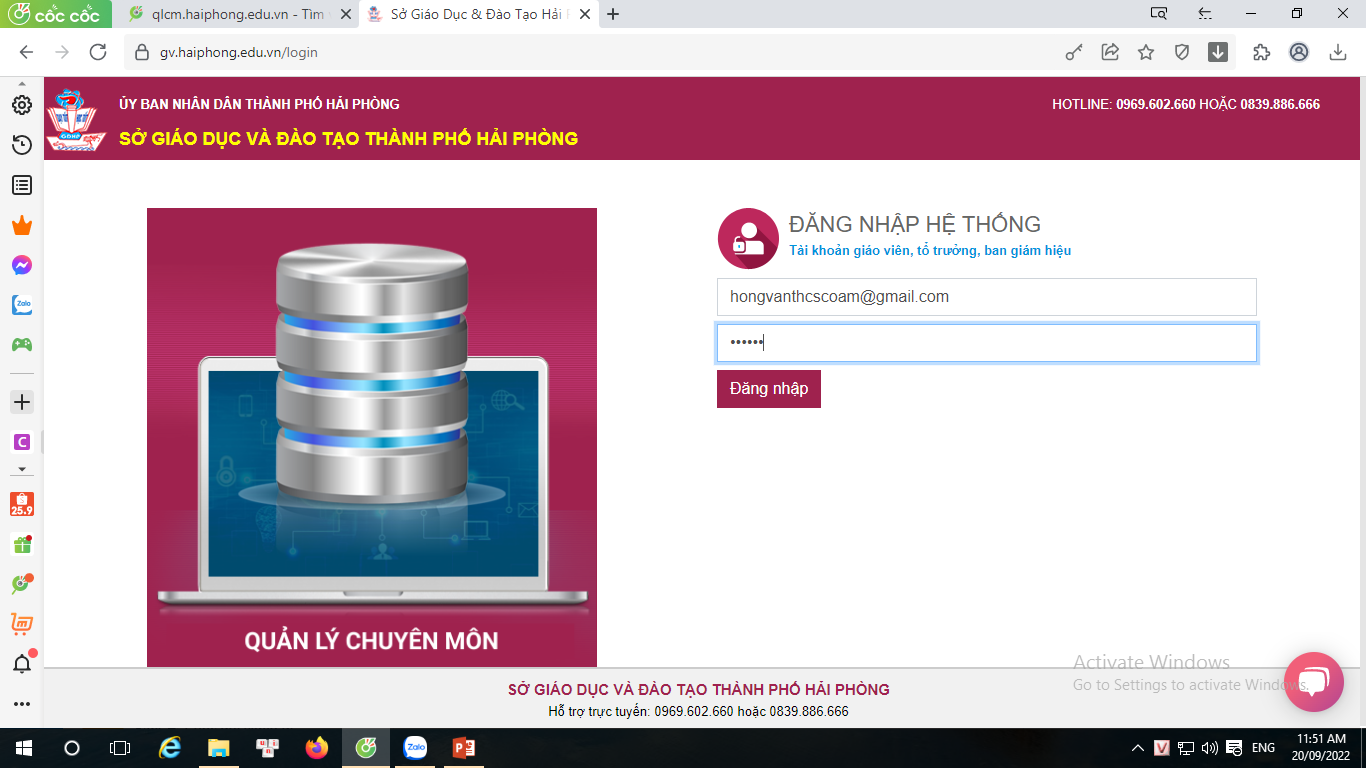 THCS Tam Cường- Vũ Thị Hồng Vân
1. HƯỚNG DẪN TRUY CẬP
Giao diện chức năng của Quản lý cấp trường (BGH)
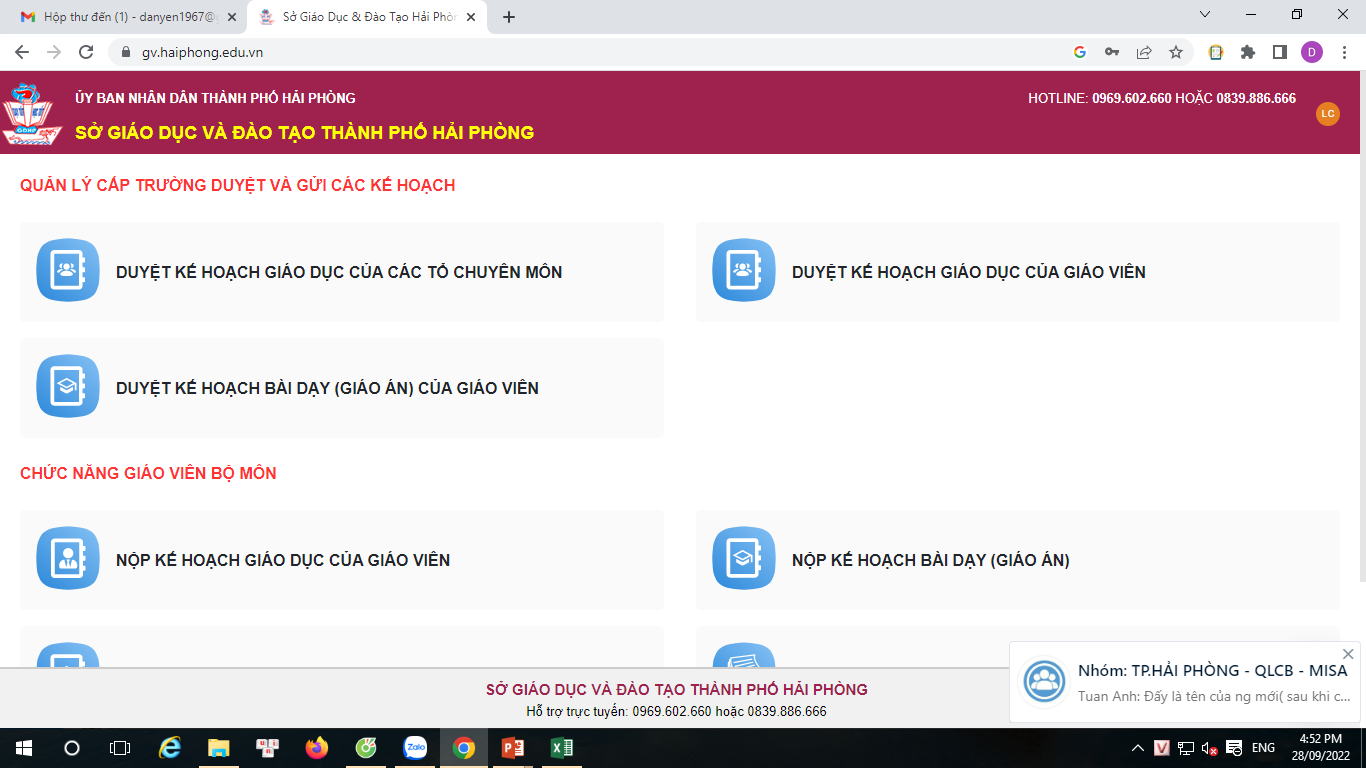 1. HƯỚNG DẪN TRUY CẬP
Giao diện chức năng của Trưởng bộ môn (Tổ trưởng/Tổ Phó)
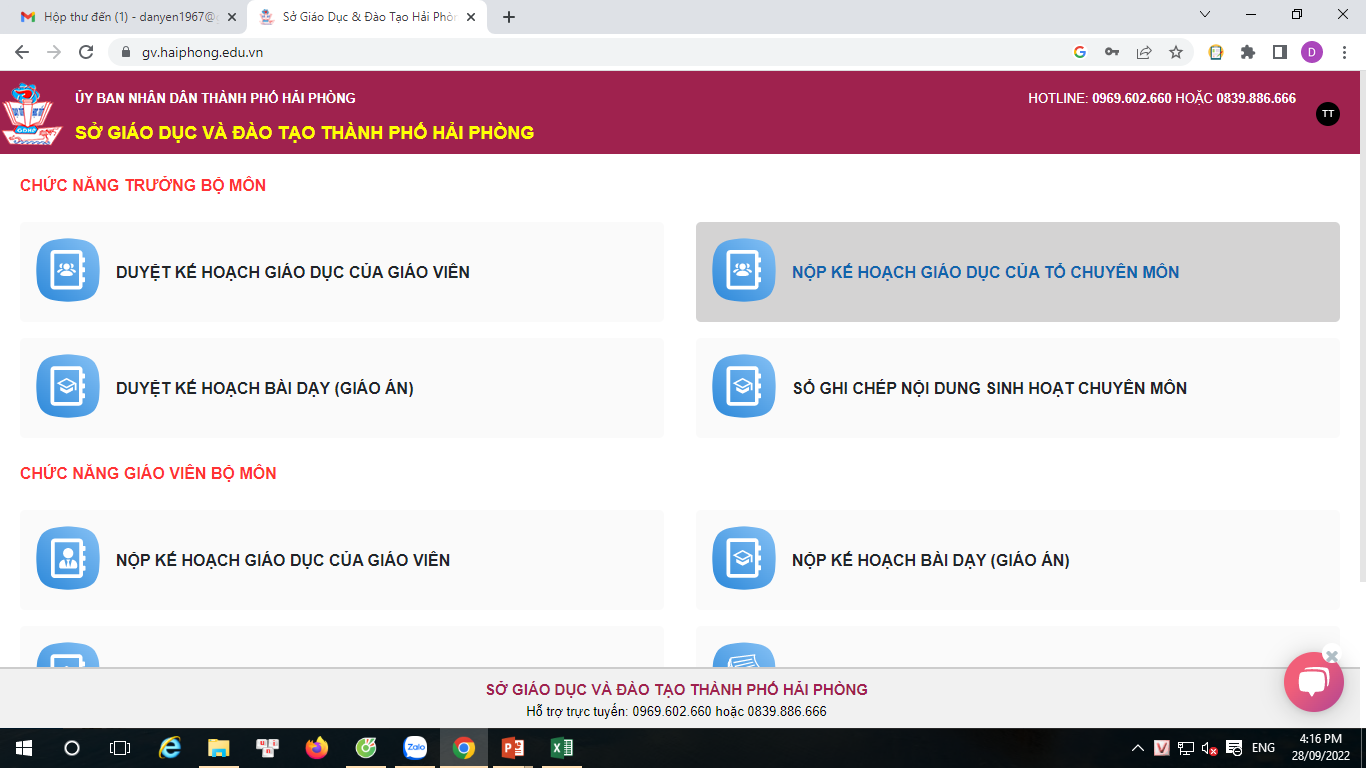 1. HƯỚNG DẪN TRUY CẬP
Giao diện chức năng của Giáo viên bộ môn
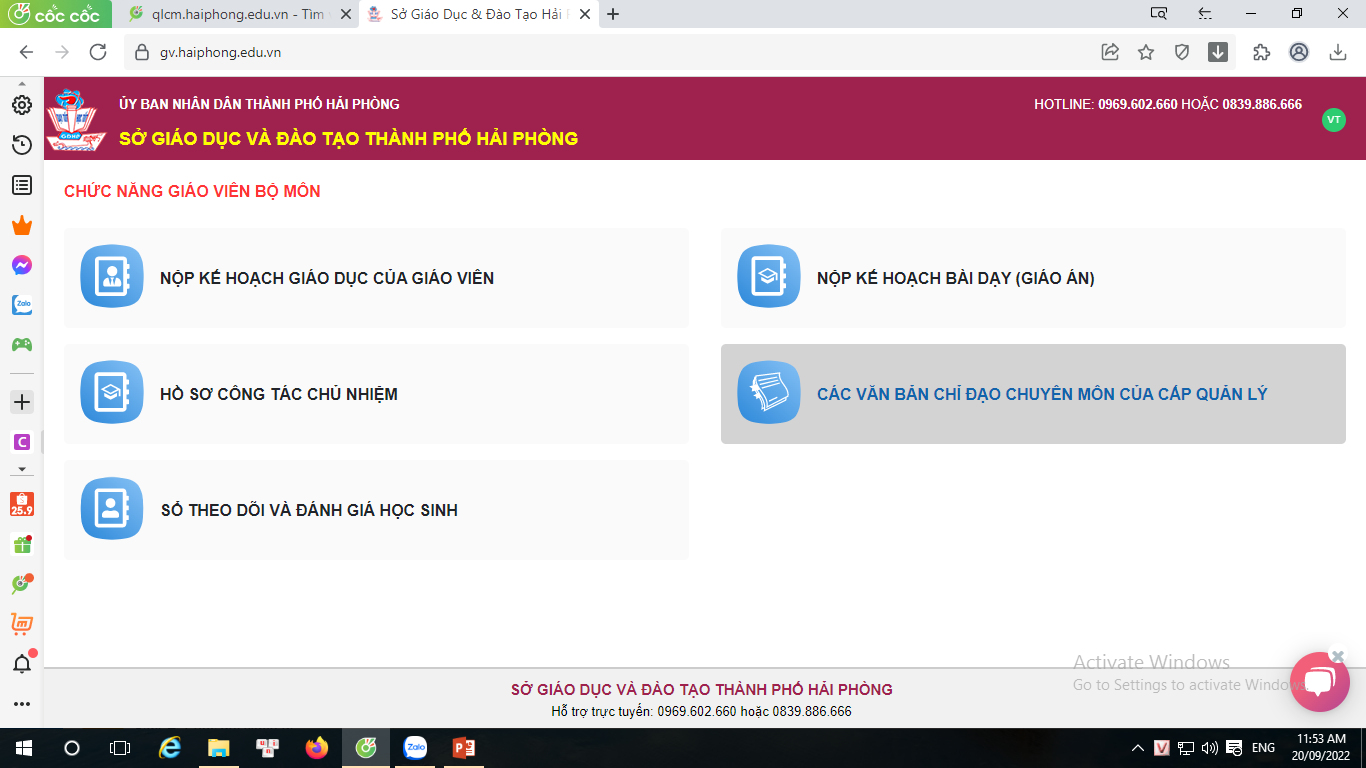 4. HƯỚNG DẪN THỰC HÀNH TRÊN PHẦN MỀM
Khâu chuẩn bị: Phải có sẵn các File như sau:
1: File kế hoạch giáo dục bộ môn: (Mẫu: Phụ lục 1/CV5512)
Gửi cho Tổ trưởng để Tổ trưởng up lên gửi BGH duyệt
(Mỗi 1 môn chỉ được phép tải lên 1File kế hoạch vì vậy cần gom kế hoạch từng khối của môn này lại thành 1 file)
2: File Kế hoạch tổ chức các hoạt động: (Mẫu: Phụ lục 2/CV5512)
Gửi cho Tổ trưởng để Tổ trưởng up lên gửi BGH duyệt
(Tùy vào từng môn học có thể có hoặc ko, nếu ko có lấy File 1 để up lên)
3: File Phân phối chương trình: (File này làm trên Excel Mẫu đã gửi)
Gửi cho Tổ trưởng để Tổ trưởng up lên gửi BGH duyệt
(Có thể có nhiều File cho 1 bộ môn nên có thể tách cụ thể PPCT của bộ môn theo khối Vd: PPCT Tin6, PPCT Tin7) 
4: File Kế hoạch giáo dục của Giáo viên: (Mẫu: Phụ lục 3/CV5512)
GV gửi lên cho tổ trưởng duyệt
5: File Kế hoạch bài dạy của Giáo viên: (Mẫu: Phụ lục 4/CV5512)
GV gửi lên cho tổ trưởng duyệt theo bài
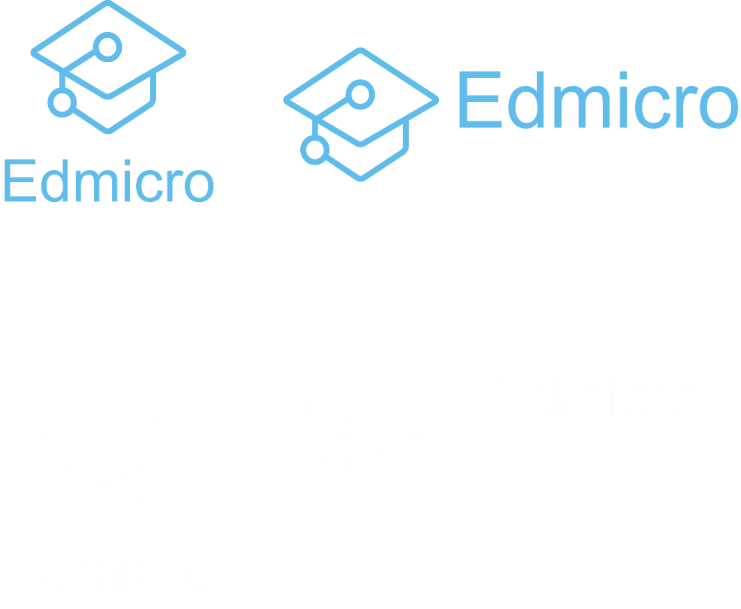 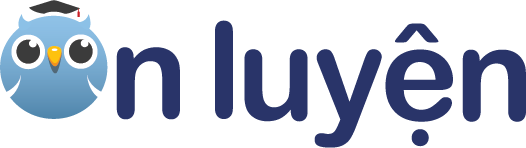 Nếu gặp khó khăn vướng mắc hay chưa hiểu cách làm, các GV có thể tìm xem các Video hướng dẫn thực hiện tại đường link dưới đây:
https://hotro.onluyen.vn
Hotline: 096.960.2660